Cerebral TB and other chronic                               Cerebral bacterial infection
Dr. Fawzia  Al-Otaibi
Symptoms and signs of chronic cerebral and meningetic infection: over long  period or can be recurrent
SYMPTOM

Chronic head ache
Neck or back pain
Change in personality
Facial weakness
Double vision ,visual loss
Arm and leg weakness
clumsiness
SIGN

+/-Papilloedema
Brud Zinc or Kerning 'positive sign of meningeal irritation
Altered mental status, memory loss, etc
Seventh nerve palsy
3,4,6 th,Nerve palsy
Ataxia
Hydrocephalus
Microbiological Causes Of Chronic Cerebral Infection And Meningitis
A –Bacterial ( Most important)

a)Tuberculosis                           in Saudi Arabia
b)Brucellosis
c) Partially treated acute meningitis
d) Syphilis-   caused by (Treponema Pallidium)
E) Liptosporosis-            (L. Icter haemorraghia)
F) Lyme disease-       (Borrelia burgdorferi) not common in Saudi Arabia
g)Nocardiosis-             caused by Nocardia speciese.g N.Asteroids 
h) Cerebral abscesses can also presented as chronic infection
B-  Fungal Causes
Cryptococcus neoformans
Candida species in Saudi Arabia species mainly Candida albicans in immunocompromised patients
Aspergillus species
Histoplasma capsulatum
C- Parasitic
Toxoplasma  gonodii (most common)
Trypanosoiasis: caused by T.gambiense
Rare causes  Acanthamoeba spp
D- Virus
Some viruses can present as chronic meningitis these include:
Mumps
Herpes simplex
HIV
The most important causes of chronic bacterial cerebral and menigetic infection in saudi arabia are
1- Tuberculosis
 2- Brucellosis
They should differentiated on the basis of:
 a- Clinical History
 b- Occupations
 c- Clinical symptoms
 d- Clinical signs in other organism
 e- Cerebrospinal fluid findings
Brucellosis
Is common disease in Saudi Arabia
 It affect people who are in contact with domestic animals or those who consume raw milk and milk products
It usually presents with Pyrexia( fever) of unknown organism of intermittent nature
 The fever is accompanied by night sweating, in between the attacks of fever the patient is not very ill.
Same reasons it can caused chronic cerebral infection and meningitis
The commonest causes in Saudi Arabia is Br.melitensis
Tuberculosis
Is caused by Mycobacterium tuberculosis
Which infect one third of human race
The patient usually presents with fever of long duration
Symptoms of cough and coughing of blood (Haemoptoysis) when the chest is affected
It some cases present as meningitis and cerebral infection presenting chronic neurological symptoms and signs
Parenchymal CNS involvement can occur in the form of tuberculoma or, more rarely, abscess
spinal meningitis, radiculomyelitis, spondylitis, or spinal cord infarction
       Pott’s spine and Pott’s paraplegia.
Classification of CNS tuberculosis
Intracranial
 tuberculous meningitis (TBM)
 TBM with miliary tuberculosis
 tuberculous encephalopathy
 tuberculous vasculopathy
 space-occupying lesions: tuberculoma
(single or multiple); multiple small
 tuberculoma with miliary tuberculosis;
 tuberculous abscess
Spinal
Pott’s spine and Pott’s paraplegia
tuberculous arachnoiditis
(myeloradiculopathy)
non-osseous spinal tuberculoma
spinal meningitis
Diagnostic features of  tuberculous  meningitis

Clinical
 fever and headache (for more than 14  days)
 vomiting
 altered sensorium or focal neurological deficit
 CSF
 pleocytosis (more than 20 cells, more than 60% lymphocytes)
 increased proteins (more than 100 mg/dl)
 low sugar (less than 60% of corresponding blood sugar)
 India ink studies and microscopy for malignant cells should be negative
Imaging
  exudates in basal cisterns or in sylvian fissure hydrocephalus
  infarcts (basal ganglionic)
  gyral enhancement
  tuberculoma formation
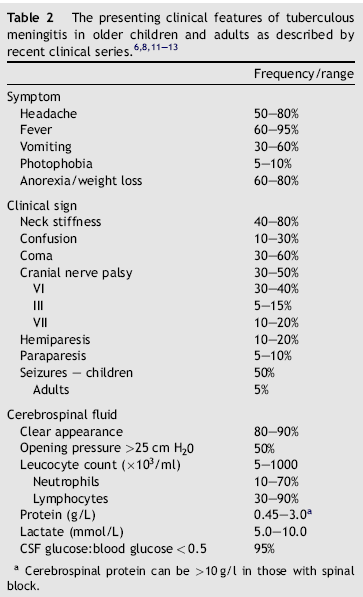 Chronic cerebral and meningeal infection can produce:-
a) Neurological disability and, may be
b) Fatal if not treated   
They usually have:-
a) Slow insidious onset
b) with progression of signs and symptoms over a period of weeks
They differ from those of acute infection which have 
a) Rapid on set of symptoms and signs
They are usually diagnosed ,if the neurological syndrome exists for > 4 weeks
Diagnosis of chronic cerebral and meningeal infections
a- History
b-Clinical examination
c- Imaging by x- ray or MRI or ultrasound
d- Laboratory findings
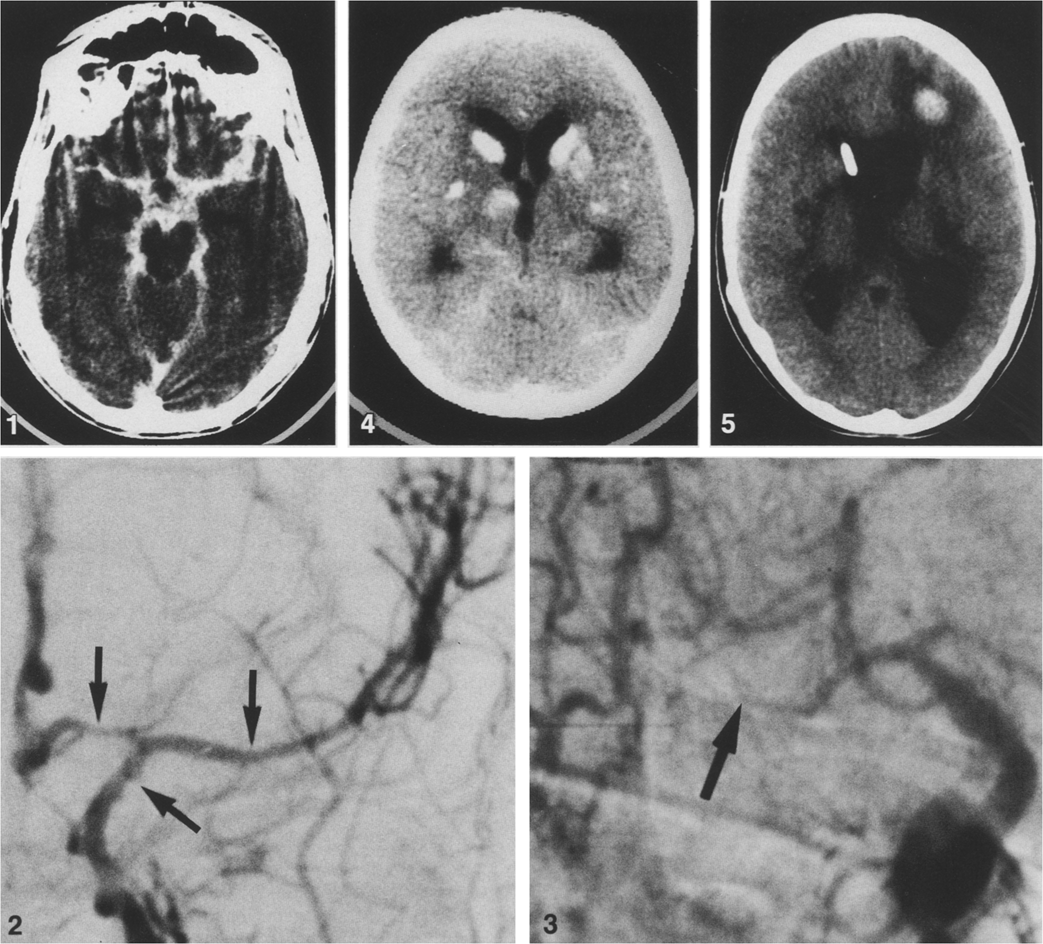 intense enhancement of the basal subarachnoid cisterns in acute/sub-acute meningitis
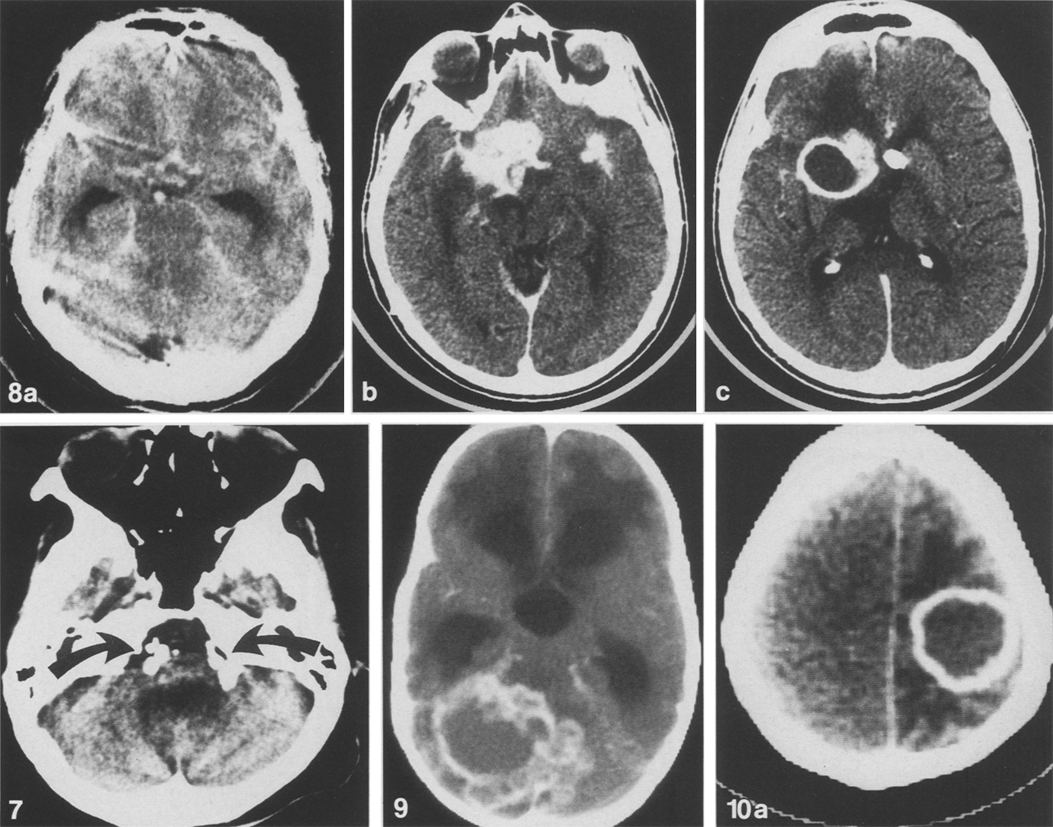 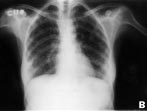 Case report: disseminated tuberculosis
A 30-year-old woman presented with
headache, vomiting and fever (104°F)
disoriented and inattentive for 
6 days duration. She was conscious, had
lateral rectus palsy along with bilateral
papilloedema. Left plantar was extensor.
Neck rigidity and Kernig’s sign were
present. Other systemic and general
examinations were normal. All
haematological and serum biochemical
parameters, including liver function tests,
were normal. Chest X-ray showed
miliary shadows in both lungs (figure)
     CSF revealed elevated opening
pressure, proteins 248 mg/dl, sugar 34
mg/dl (corresponding blood sugar was
98 mg/dl); 204 cells/ml, 15% polymorphs
rest lymphocytes. CT head showed
multiple small enhancing lesions in brain
parenchyma (figure ). The patient was
given antituberculous treatment and
corticosteroids. She showed significant
improvement in all her symptoms after
15 days.
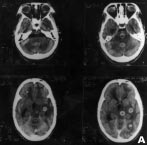 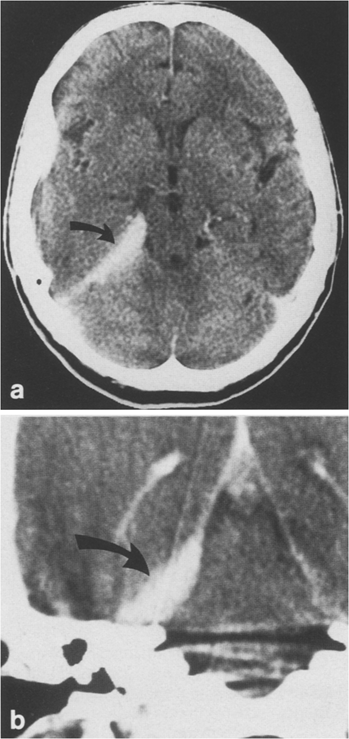 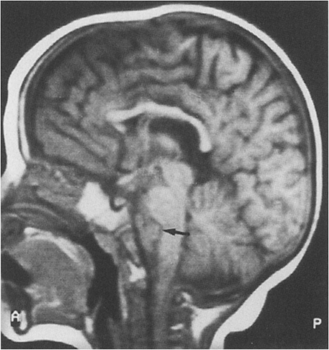 CT demonstrating tuberculoma
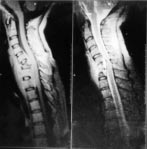 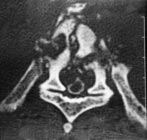 A lumbar myelogram showingspinal block at the level of T9 vertebra, aparaspinal abscess producing spinal blockparaspinal abscess compressingthe spinal cord
Laboratory Findings
Mainly related to the laboratory examination of cerebrospinal fluid including:-
Collection of 2-5 ml of CSF and checking for the pressure
Biochemical investigation for :
            1- Total protein  
            2- Glucose level in comparison to the serum glucose level
Microscopy:
            1- Presence of organism
            2- Total white cell count
            3- Differential count mainly for:-
                         a- Polymorphic
                         b- Lymphocytes
As in acute pyogenic infections, in chronic cerebral and meningeal infections the following CSF finding will be as follows
Increased CSF pressure indicating increased intra cranial pressure
 Increased protein level due to presence of inflammatory substance, dead organism, protein and WBC
Reduced glucose level ( Normally is 2/3 of serum glucose level)
 Increased local white cell count but in chronic infection the differential shows lymphocytosis while in acute infections there is increased % of polymorph
Gram stain can same time rarely shows causative organism
Z-N  Stain can show AFB of T.B while modified Z-N can show Nocardia
Diagnosis continued
VDRL and other serological  causes  for syphilis
 Wet preparation of CSF for fungal and parasite
 India ink for Cryptococcus neoforman
 Culture for CSF for Brucella,T.B Mycobacterium tuberculosis, Leplospira other Bacteria
Laboratory diagnosis of cerebral and meningetic Tuberculosis and Brucellosis
Mantoux test, Tuberculin skin test(TST)
 Chest x-ray for primary focus
 CSF microscopy for AFB
 CSF culture an solid medium L.J or fluid  medium
 PCR or other molecular biopsy test for presence of bacterial element
 Culture of CSF for Brucella
 Serology for Brucella
Combination of these finding with clinical history and examination finding
Treatment for cerebral and meningeal Tuberculosis and Brucellosis
Tuberculosis
4 Drugs are used there are:-
 1- Rifampicin
 2- Isonized(INH)                         for 2 month
 3- Ethambutol
 4-Pyrazinamide
     Then,
      Rifampicin                             for 4-6 month
            INH
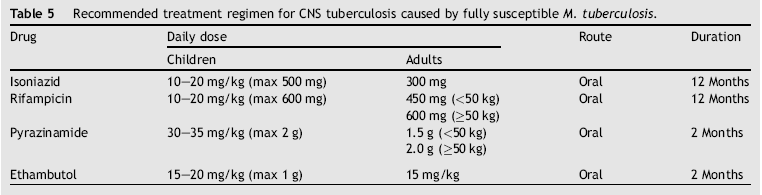 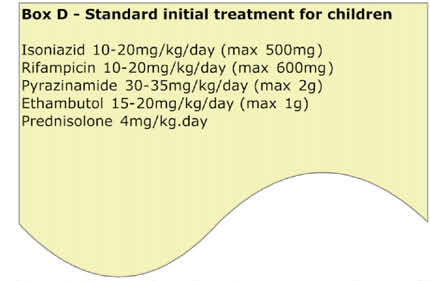 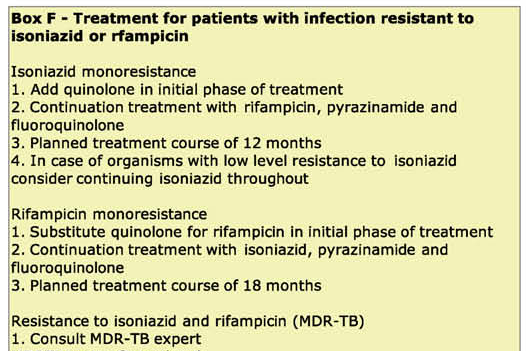 Isoniazid penetrates the CSFfreely
and has potent early bactericidal activity
most authorities recommend 12 months treatment
dexamethasone treatment was associated with a significantly reduced risk of death
Brucellosis Treatment
Two of the following 3 drugs
 a- Tetracycline
 b- Rifampicin
 c- Cotrimoxazole 
  Usually Rifampicin and Cotrimoxazole are preferred as they have good penetration power in the  blood brain- barrier